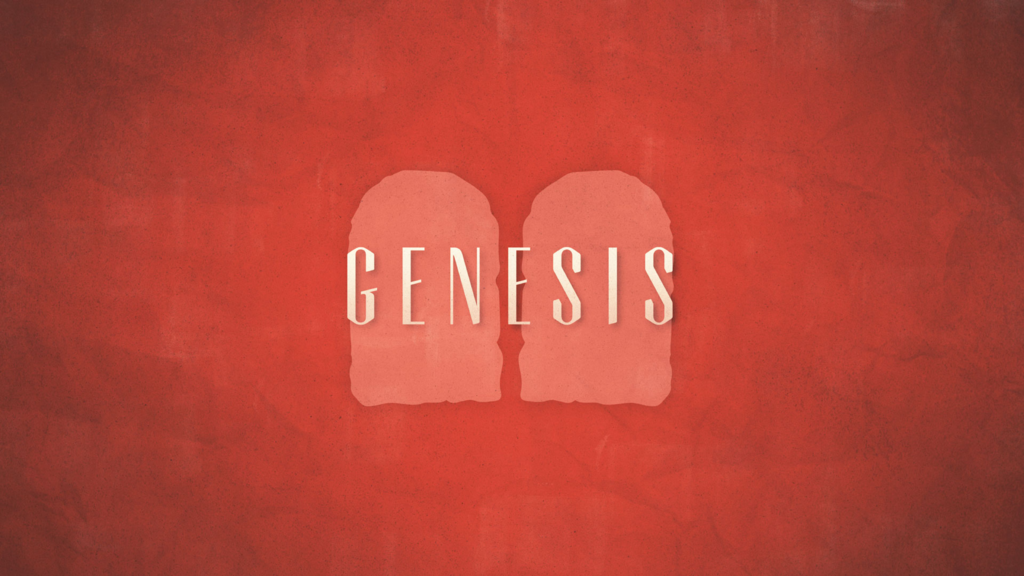 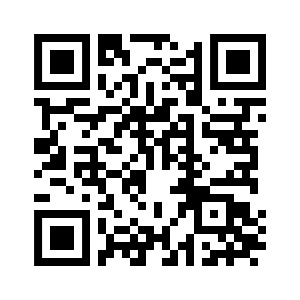 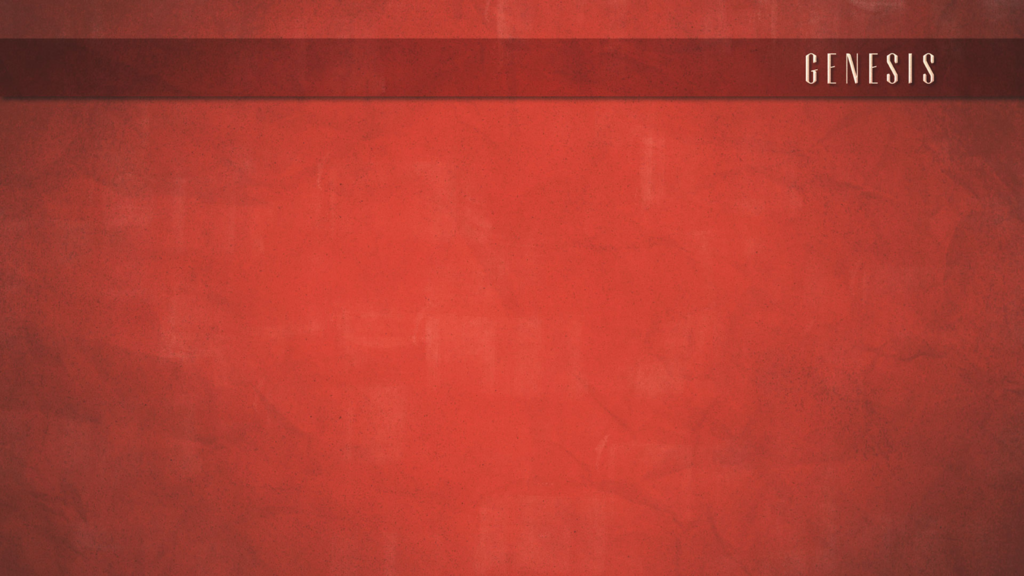 STRUCTURE OF THE BOOK
“these are the generations of…”
The heavens and the earth (Genesis 2.4)
Adam (Genesis 5.1)
Noah (Genesis 6.9)
Shem, Ham and Japheth (Genesis 10.1)
Shem (Genesis 11.10)
Terah (Genesis 11.27)
Ishmael (Genesis 25.12)
Isaac (Genesis 25.19) 
Esau (Genesis 36.1,9) 
Jacob (Genesis 37.2)
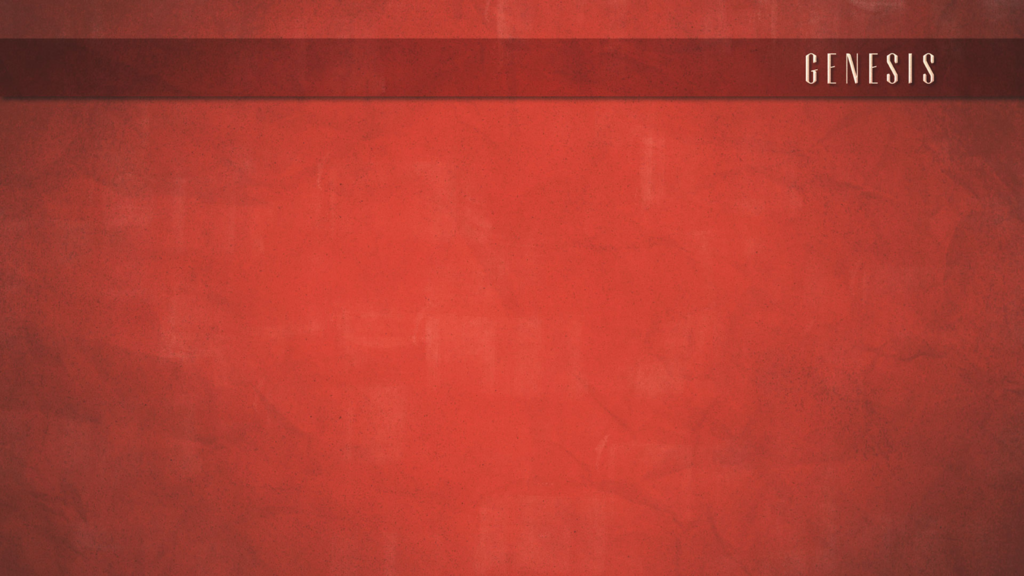 STRUCTURE OF THE BOOK
Generation / Construction (Genesis 1-2)
Degeneration / Deconstruction (Genesis 3-11)
Regeneration / Reconstruction (Genesis 12-50)
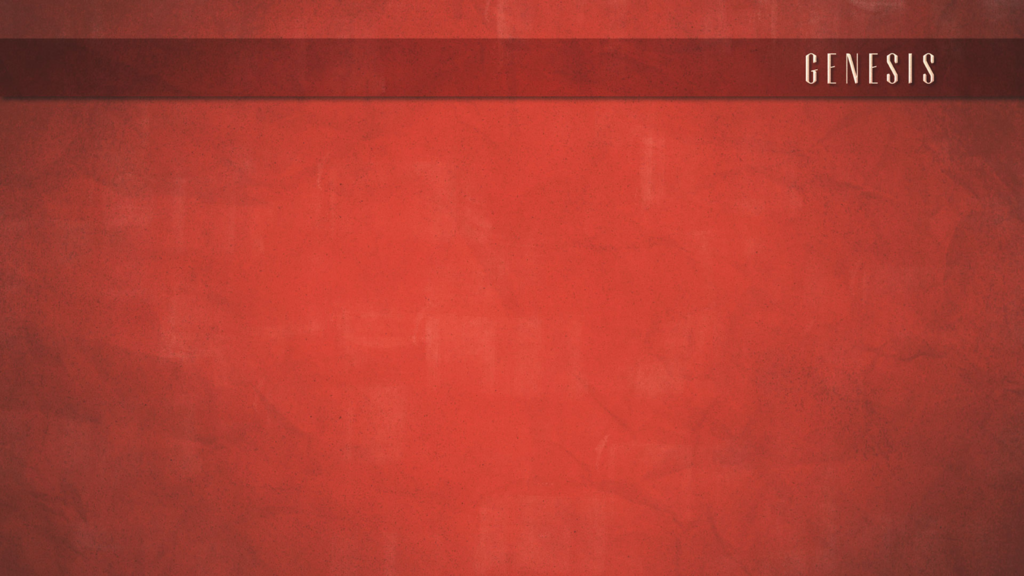 STRUCTURE OF THE BOOK
“these are the generations of…”
The heavens and the earth (Genesis 2.4)
Adam (Genesis 5.1)
Noah (Genesis 6.9)
Shem, Ham and Japheth (Genesis 10.1)
Shem (Genesis 11.10)
Terah (Genesis 11.27)
Ishmael (Genesis 25.12)
Isaac (Genesis 25.19) 
Esau (Genesis 36.1,9) 
Jacob (Genesis 37.2)
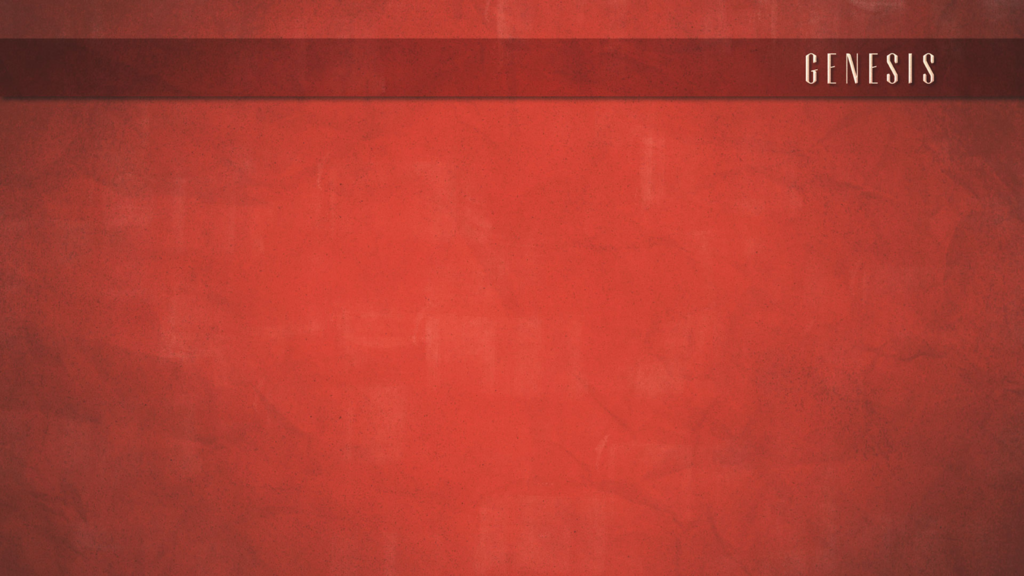 THEOLOGY OF THE BOOK
“In the beginning, God created the heavens and the earth.” (Genesis 1:1, ESV)
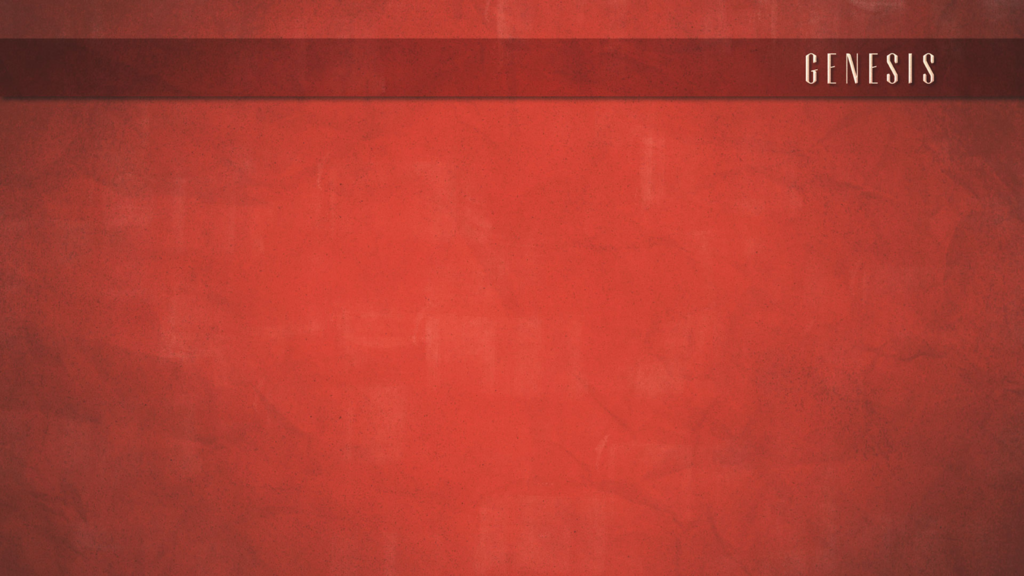 THEOLOGY OF THE BOOK
“Then God said, “Let us make man in our image, after our likeness. And let them have dominion over the fish of the sea and over the birds of the heavens and over the livestock and over all the earth and over every creeping thing that creeps on the earth.” So God created man in his own image, in the image of God he created him; male and female he created them.” (Genesis 1:26–27, ESV)
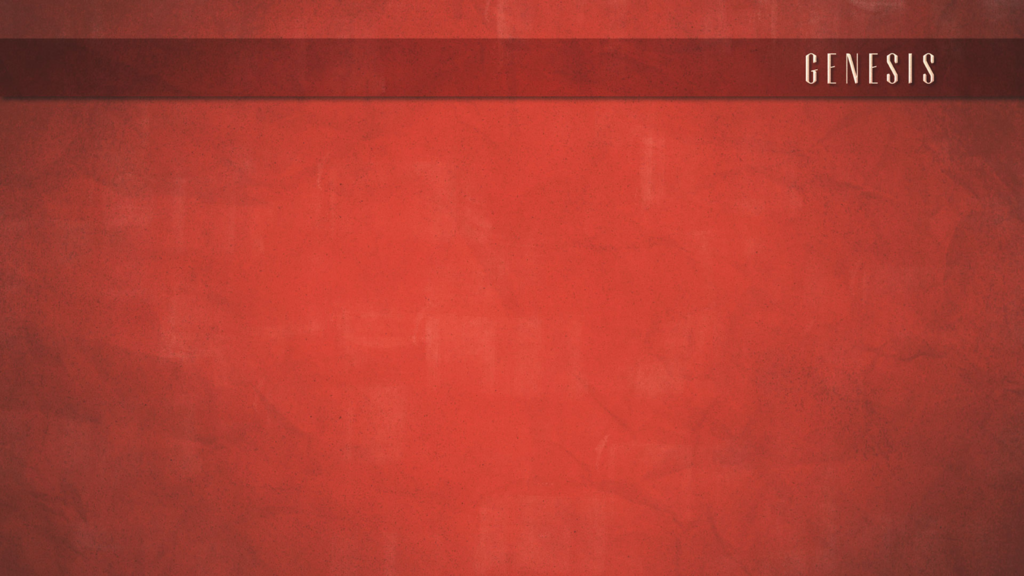 THEOLOGY OF THE BOOK
“For by grace you have been saved through faith. And this is not your own doing; it is the gift of God, not a result of works, so that no one may boast.” (Ephesians 2:8–9, ESV)
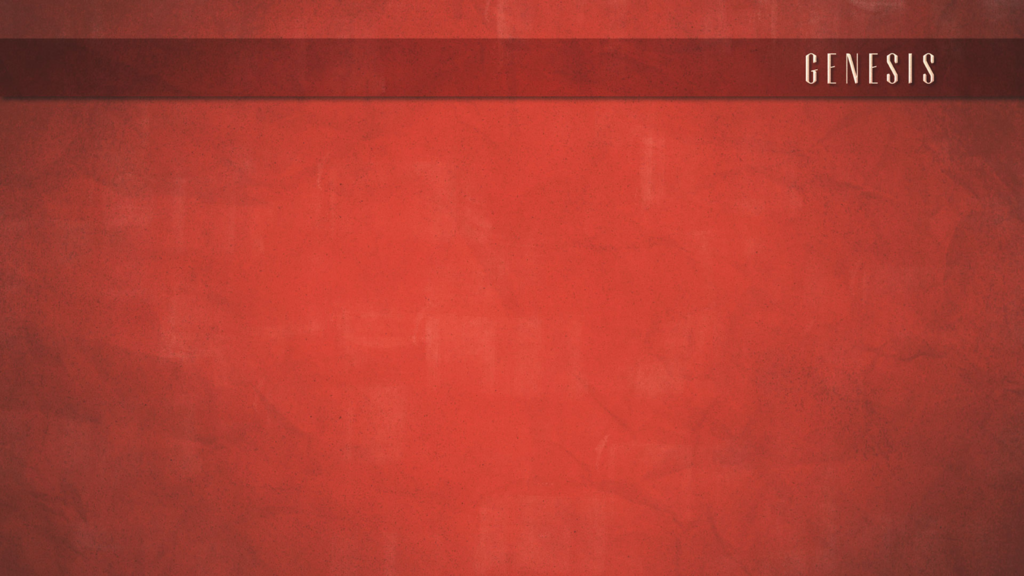 THEOLOGY OF THE BOOK
“I will put enmity between you and the woman, and between your offspring and her offspring; he shall bruise your head, and you shall bruise his heel.”” (Genesis 3:15, ESV)
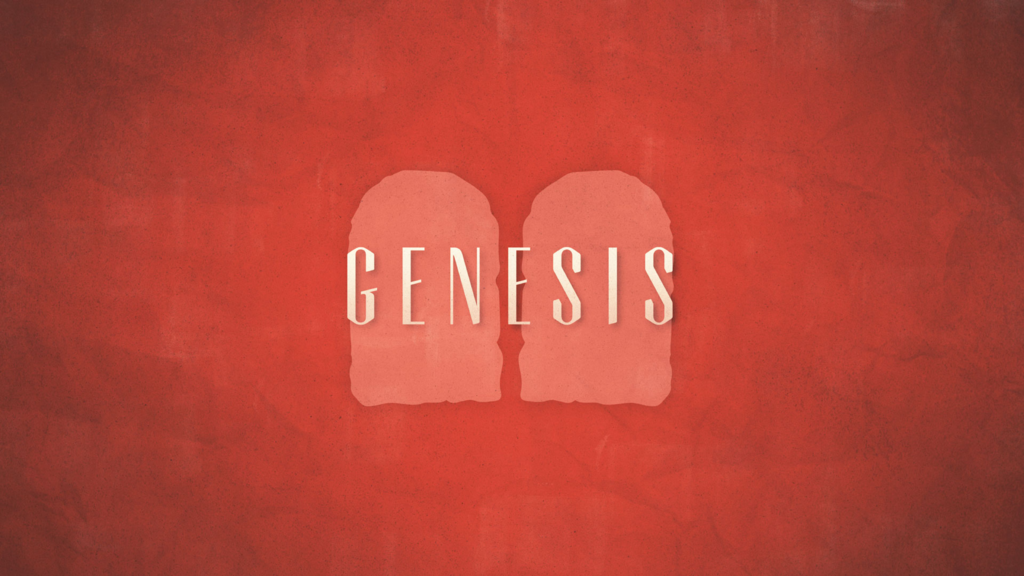 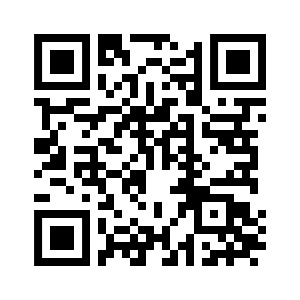